A szociális biztonsági rendszerek koordinációja az EU-ban
Előadó: Dr. Kártyás Gábor
kartyas.gabor@jak.ppke.hu
A probléma
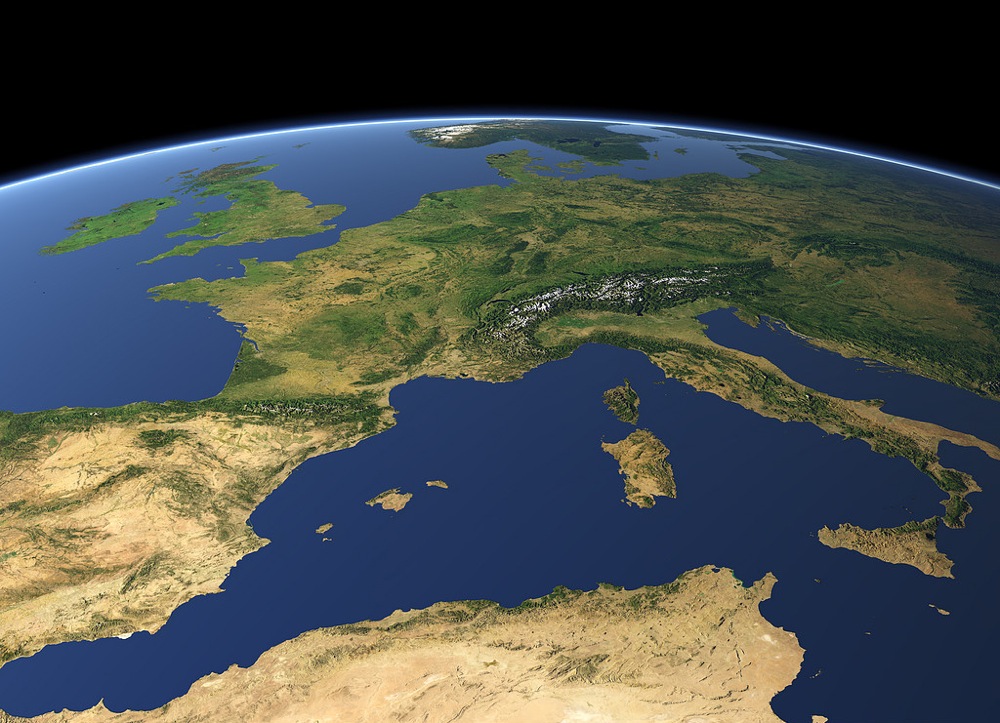 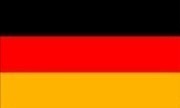 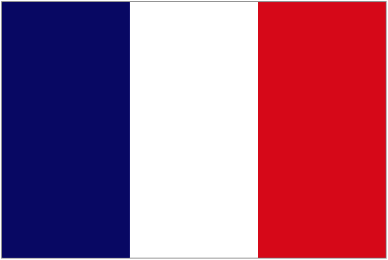 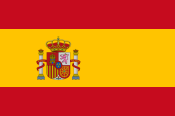 Társadalombiztosítás EU szinten?
Rendkívül eltérő nemzeti rendszerek
Kizárólagos tagállami hatáskör:
Biztosítottak köre, szolgáltatások típusai, igénybevételi feltételek, finanszírozás
DE: munkaerő szabad áramlásához koordináció elengedhetetlen!
Több, mint kollíziós jog (egyszerre több tagállam jogát is alkalmazni kell)
Jogforrások
EUMSZ 48. cikk (rendes jogalkotási eljárás)
883/2004/EK rendelet a szociális biztonsági rendszerek koordinálásáról
987/2009/EK rendelet (végrehajtási szabályok)
Tagállamok egymás közötti egyezményei:
más tárgykörről szól, mint a Rendelet, vagy
jogosultra kedvezőbb, vagy
meghatározott történelmi körülményekből következnek, és hatályuk időben korlátozott, vagy
újabb egyezmény, ami a Rendelet szellemét és elveit követi
A koordináció tárgyi hatálya
Társadalombiztosítási ellátások (kötelezően fizetendő járulékhoz és meghatározott jogszerző időhöz kötött ellátások)
Univerzális ellátások (demogrant, alanyi jogon járó ellátások)
Különleges, nem járulék alapú ellátások (1. pont alattiakat kiegészítik, helyettesítik; fogyatékosok ellátásai)

A Rendelet hatályán kívül: segélyek (hatósági mérlegelésen alapulnak)
A koordináció személyi hatálya
Általában: migráns munkavállalók, önfoglalkoztatók 
Egy tagállam állampolgárai
Egy tagállamban lakóhellyel rendelkező hontalan és menekült
Ezek családtagjai, túlélő hozzátartozói
Az egyes koordinált alrendszerek
betegségi ellátások,
anyasági és egyenértékű apasági ellátások,
rokkantsági ellátások,
öregségi ellátások,
túlélő hozzátartozói ellátások,
munkahelyi balesetekkel és foglalkozási megbetegedésekkel kapcsolatos ellátások,
haláleseti juttatások,
munkanélküli ellátások,
előnyugdíjak,
családi ellátások.
A koordináció alapelvei
Egyenlő bánásmód elve 
migráns munkavállaló és az állampolgár között
más tagállambeli események, tényállások figyelembe vétele is kötelező
Összeszámítás elve 
más tagállamban szerzett biztosítási/szolgálati/jogszerző időt is figyelembe kell venni
tagállami rendszerek „egymás folytatásai”
Részarányos teherviselés elve
tagállamok közötti, időarányos megosztás (tartós ellátásoknál)
A koordináció alapelvei
Juttatások exportálhatóságának elve 
az igénylő és az ellátásra kötelezett intézmény lehet más tagállamban is (pénzbeli ellátásoknál)
Alkalmazandó jog meghatározása
Egyszerre mindig csak egy állam joga alatt állhat
Ez általában: munkavégzés helye (lex loci laboris)
Juttatások átfedésének tilalma
Azonos típusú ellátás csak egy tagállamtól igényelhető (pl. szülők egy közös gyermek után)
Az alkalmazandó jog meghatározása
Főszabály: munkavégzés helye szerinti állam joga
Kivételek (pl.):
Tevékenység két vagy több tagállamban (lakóhely, vagy mtató székhelye szerinti tagállam)
Kiküldetés
A kiküldetés fogalma
Munkáltató
„A” tagállam
Szolgáltatás igénybevevője
„B” tagállam
PJ JOGVISZONY
MUNKAVISZONY
Munkavállaló
A kiküldetés
A kiküldött munkavállaló a munkáltató székhelye szerinti szoc. bizt. rendszer hatálya alatt marad, ha:
ez a munkáltató tevékenységének szokásos helye,
a másik tagállamban is a munkáltató nevében végez munkát,
ha a másik tagállamban max. 24 hónapot dolgozik és
nem egy másik kiküldött munkavállalót vált le.
Köszönöm a figyelmet!